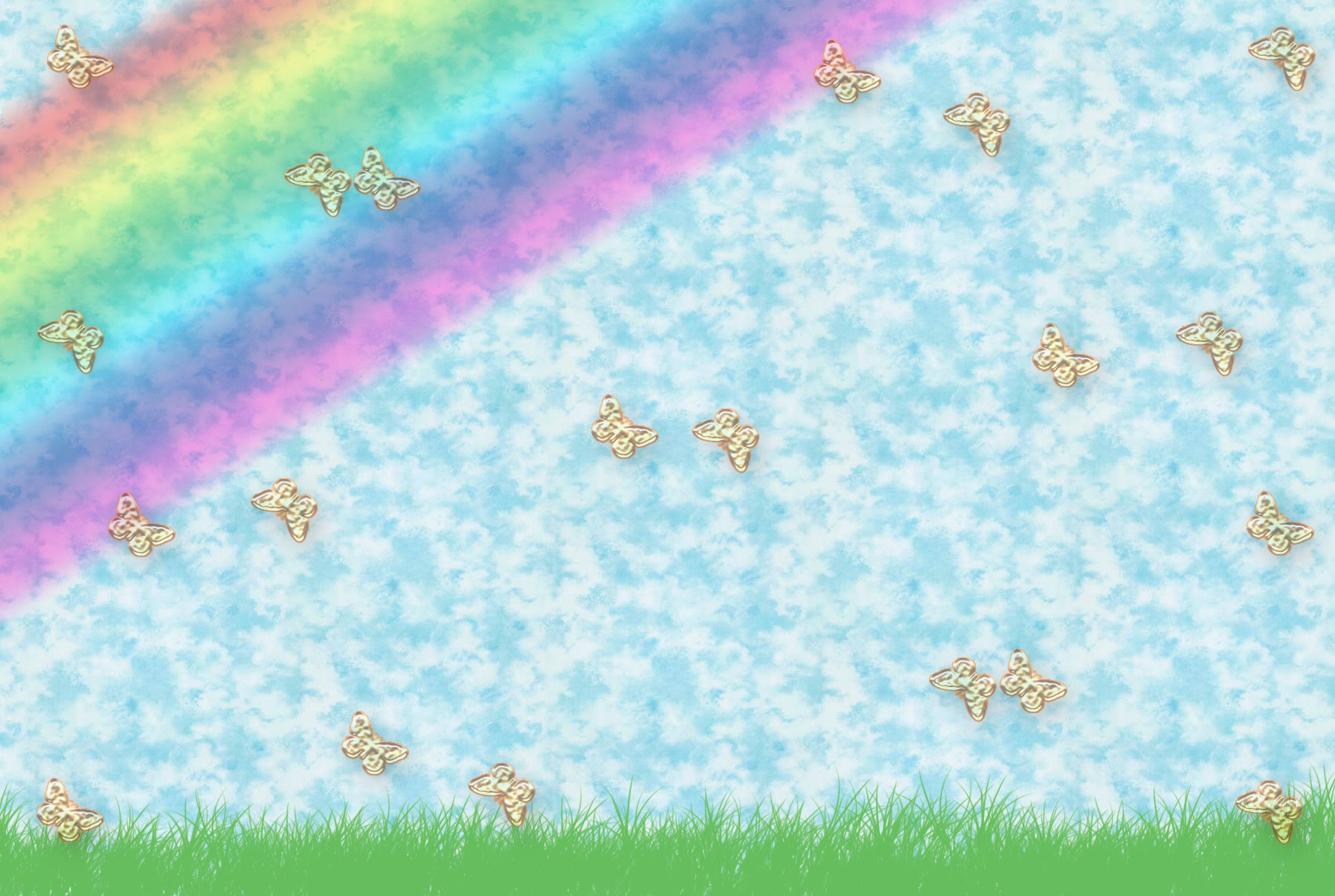 Письмо по памяти 
2 класс


Чалимова Ноиля Валиулловна 
Учитель начальных классов МКОУ «Ташетканская ООШ»
Тевризского района Омской области
Ветерок порой ночной
Отдыхал в трубе печной.

Э.Мошковская.
Тучка по небу идёт,
Бочка по морю плывёт.

А.Пушкин.
Жил маленький мальчик:
Был ростом он с пальчик…
Он жил меж цветочков;
В тени их листочков...

В.Жуковский.
В полдень дождь перестал,
И, что белый пушок,
На осеннюю грязь
Начал падать снежок.

И.Никитин.
Я лечу, лечу стрелой,
Только пыль взметаю;
Конь несёт меня лихой,
А куда? Не знаю!

А.Толстой.
Шалун уж заморозил пальчик:
Ему и больно и смешно,
А мать грозит ему в окно.

                                            А.Пушкин.
И ель сквозь иней зеленеет,
И речка подо льдом блестит.

А.Пушкин.
Ель растёт перед дворцом,
А под ней хрустальный дом.

А.Пушкин.
Как на тоненький ледок
Выпал беленький снежок.

(Песня).
Чудо – юдо, рыба – кит.
Все бока его изрыты,
Час-то-ко-лы в рёбра вбиты,
На хвосте сыр – бор шумит,
На спине село стоит.

П.Ершов.
Летний вечер. За лесами
Солнышко уж село;
На краю далёком неба
Зорька заалела.

И. Суриков.
В небе тают облака,
И, лучистая на зное,
В искрах катится река,
Словно зеркало стальное.

Ф.Тютчев.
Вьюга злится за окном,
Белая берёза
Вся окутана кругом
Инеем мороза.

С.Дрожжин.
И друзья – мальчишки,
Стоя надо мной,
Весело хохочут
Над моей бедой.
Всё лицо и руки
Залепил мне снег.
И.Суриков.
На кухне мирно дремлет кот,
Снаружи ливень льёт и льёт.

Пер. П. Грушко.
Раз-бе-гай-те-ся, ручьи!
Рас-те-кай-тесь, лужи.
Вы-ле-зай-те, муравьи,
После зимней стужи.

С.Маршак.